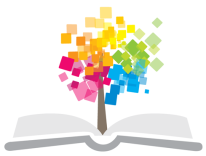 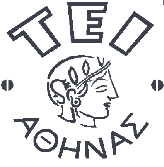 Ανοικτά Ακαδημαϊκά Μαθήματα στο ΤΕΙ Αθήνας
Ανατομική (Θ)
Ενότητα 5: Καρδιά - Αγγεία

Φραγκίσκη Αναγνωστοπούλου Ανθούλη
Τμήμα Ιατρικών Εργαστηρίων
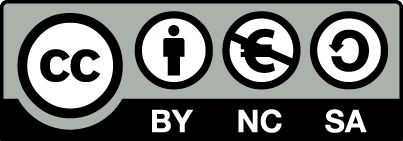 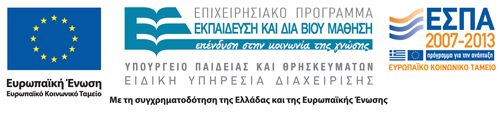 1. Μέγεθος - σχήμα - θέση
Η ΚΑΡΔΙΑ βρίσκεται στο πρόσθιο και κάτω μέρος του μεσοθωρακίου και έχει σχήμα τρίπλευρης πυραμίδας. Έχει μέγεθος γροθιάς και βάρος 250 γρ.
Βρίσκεται όπισθεν του στέρνου, μεταξύ 2ης έως 6ης πλευράς. Η βάση της βρίσκεται δεξιά και πάνω και η κορυφή της αριστερά και κάτω στο ύψος του 5ου μεσοπλεύριου διαστήματος.
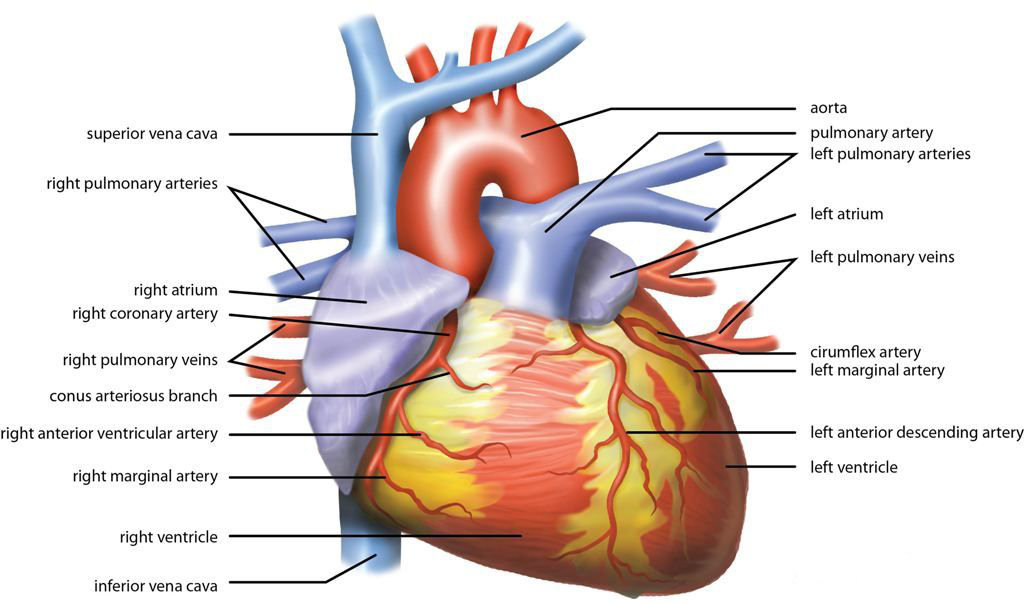 1
“Wiki Heart Antomy Ties van Brussel” από Tvanbr  διαθέσιμο με άδεια CC BY-SA 3.0
2. Τοίχωμα (1/2)
Αποτελείται από 3 χιτώνες από έξω προς τα έσω. 
Α. Περικάρδιο:  Λεπτός υμένας αποτελούμενος από 2 πέταλα: 
Α1. Έξω ή Περίτονο: (προσφύεται στην έσω επιφάνεια των πλευρών)
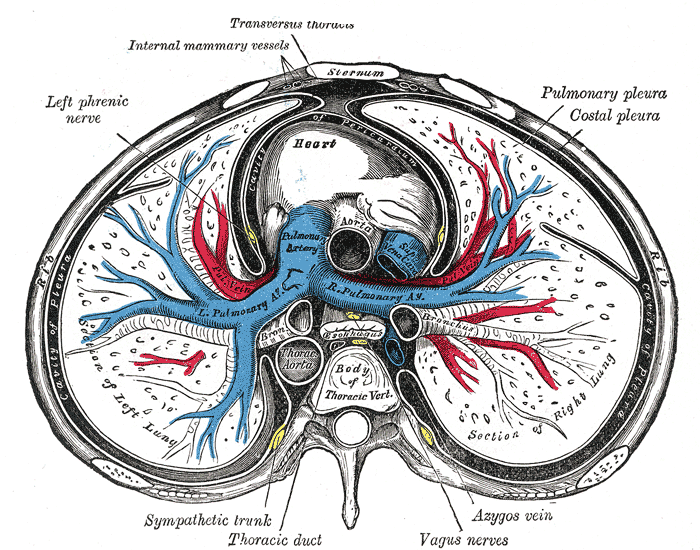 Α2. Έσω ή Επικαρδιακό (Επικάρδιο) (προσφύεται στην καρδιά και συνδέεται στενά με το μυοκάρδιο). Μεταξύ των 2  πετάλων υπάρχει σχισμοειδής χώρος όπου κυκλοφορεί το περικαρδιακό υγρό για τη διευκόλυνση των κινήσεων της καρδιάς.
“Gray968” από Pngbot  διαθέσιμο ως κοινό κτήμα
2
2. Τοίχωμα (2/2)
Β. Μυοκάρδιο: Είναι το κύριο τοίχωμα (καρδιακός μ.) και αποτελείται από γραμμωτές μυϊκές ίνες νευρούμενες από το αυτόνομο νευρικό σύστημα με αποτέλεσμα οι συσπάσεις του καρδιακού μ. να μην υπακούουν στη θέληση. Το πάχος του μυοκαρδίου είναι μικρότερο στους κόλπους και μεγαλύτερο στις κοιλίες και ιδιαίτερα στην αριστερά. Ο καρδιακός μ. εκτός από τις γραμμωτές ίνες έχει και εξειδικευμένες (ίνες Purkinje) που μεταφέρουν ερεθίσματα από ορισμένα σημεία της καρδιάς (κόμβοι Keith-Flack και Aschoff Tawara) σε άλλα. Οι ίνες αυτές σχηματίζουν το δεμάτιο του Hiss.
Γ. Ενδοκάρδιο: Αποτελείται από ένα στοίχο ενδοθηλιακών κυττάρων που καλύπτει το εσωτερικό της καρδιάς.
3
3. Κοιλότητες καρδιάς (1/5)
Η ΚΑΡΔΙΑ αποτελείται από 2 κόλπους  (Α και Δ) άνω και 2 κοιλίες (Α και Δ) κάτω που χωρίζονται οι μεν κόλποι με το μεσοκολπικό διάφραγμα, οι δε κοιλίες με το μεσοκοιλιακό διάφραγμα.
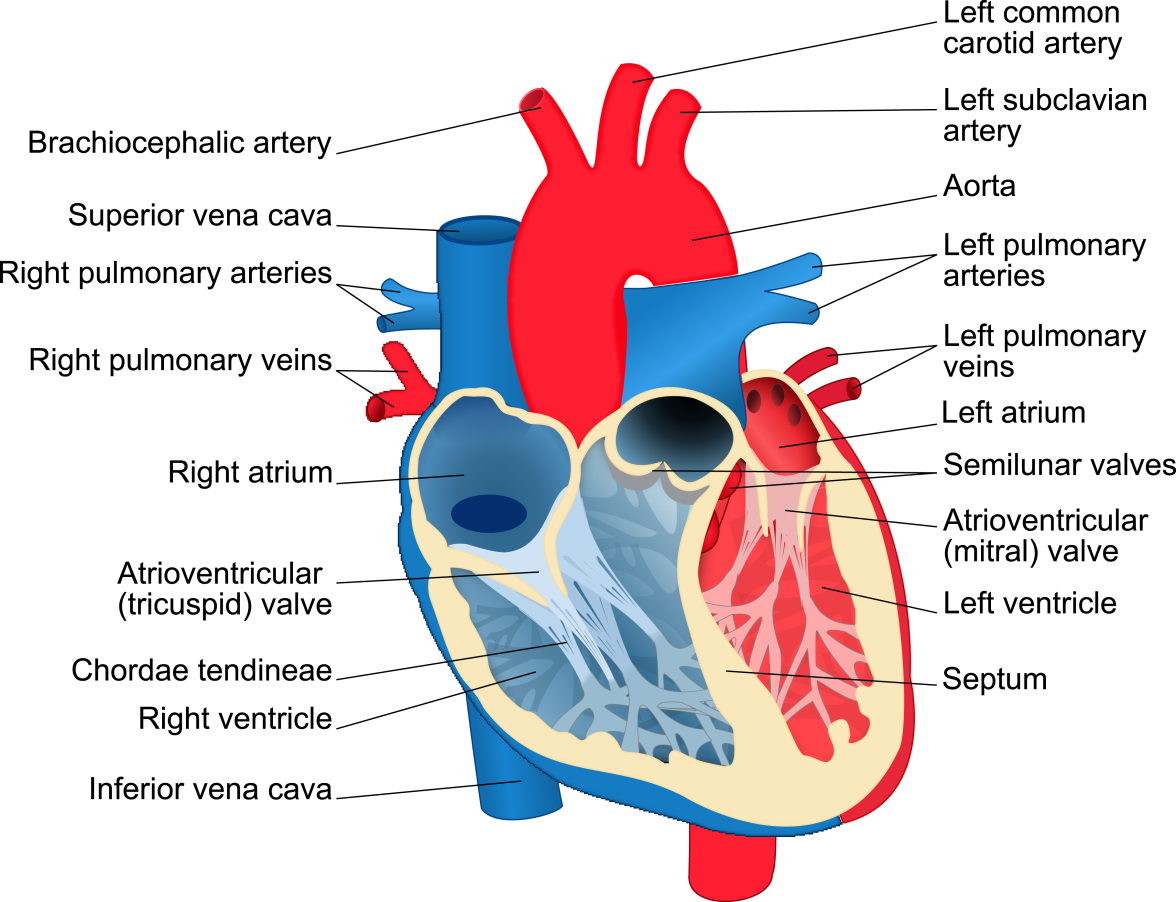 Οι κόλποι ξεχωρίζουν εξωτερικά από τις κοιλίες  με τη στεφανιαία αύλακα  ενώ οι δεξιές κοιλότητες ξεχωρίζουν εξωτερικά από τις αριστερές με τις επιμήκεις αύλακες (πρόσθια και οπίσθια επιφάνεια).
“Heart diagram-en” από Armbrust  διαθέσιμο με άδεια CC BY-SA 3.0
4
3. Κοιλότητες καρδιάς (2/5)
Α. Δεξιός Κόλπος:
Ομοιάζει με κύβο και έχει 6 τοιχώματα.  
Πάνω: Ανοίγει η πάνω κοίλη φλέβα.
Κάτω: Ανοίγει η κάτω κοίλη φλέβα και ο στεφανιαίος κόλπος.
Πρόσθιο: Υπάρχει το δεξιό κολποκοιλιακό στόμιο. 
Οπίσθιο
Έσω: Υπάρχει ο ωοειδής βόθρος (σημείο μεσοκολπικής επικοινωνίας στο έμβρυο)
Έξω: Επικοινωνεί με μία προεξοχή, το ωτίο.
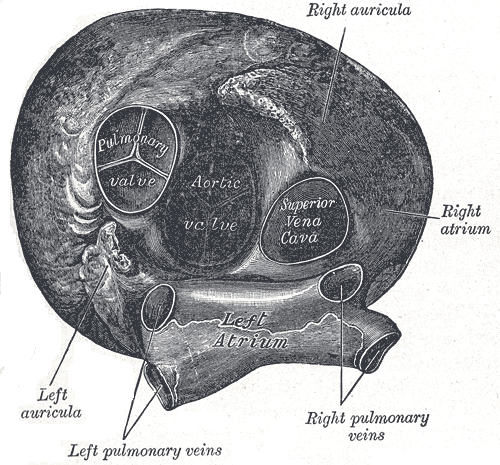 “Gray494” από Pngbot  διαθέσιμο ως κοινό κτήμα
5
3. Κοιλότητες καρδιάς (3/5)
Β. Αριστερός Κόλπος:
Ομοιάζει με κύβο και έχει 6 τοιχώματα.  
Πάνω
Κάτω
Πρόσθιο: Υπάρχει το αριστερό κολποκοιλιακό στόμιο. 
Οπίσθιο:  Ανοίγουν οι 4-5 πνευμονικές φλέβες.
Έσω
Έξω: Επικοινωνεί με το ωτίο του αριστερού κόλπου.
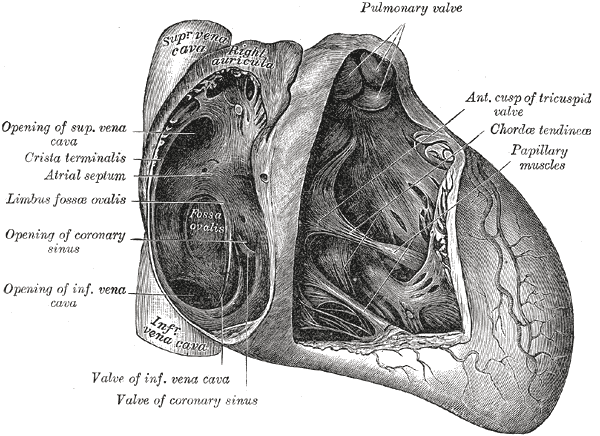 “Gray493” από Pngbot  διαθέσιμο ως κοινό κτήμα
6
3. Κοιλότητες καρδιάς (4/5)
Γ. Δεξιά Κοιλία:
Ομοιάζει με τρίπλευρη πυραμίδα και έχει 3 τοιχώματα (πρόσθιο, κάτω και έσω, κορυφή και βάση).  
Βάση: Βρίσκεται το δεξιό κολποκοιλιακό στόμιο φραζόμενο από την τριγλώχινα βαλβίδα και το στόμιο της πνευμονικής αρτηρίας που φράζεται από 3 μηνοειδείς βαλβίδες. 
Στο εσωτερικό υπάρχουν 3 κωνικές προεξοχές οι θηλοειδείς μ. που καταφύονται με τις τενόντιες χορδές τους στην κάτω επιφάνεια της τριγλώχινας βαλβίδας.
7
3. Κοιλότητες καρδιάς (5/5)
Δ. Αριστερά Κοιλία:
Έχει 2 τοιχώματα (έσω και έξω, κορυφή και βάση).  
ΒΑΣΗ: Βρίσκεται το αριστερό κολποκοιλιακό στόμιο φραζόμενο από την διγλώχινα βαλβίδα ή μιτροειδή και το στόμιο της αορτής που φράζεται από 3 μηνοειδείς βαλβίδες. 
Στο εσωτερικό υπάρχουν 2 θηλοειδείς μ. που καταφύονται με τις τενόντιες χορδές τους στην κάτω επιφάνεια της μιτροειδούς βαλβίδας.
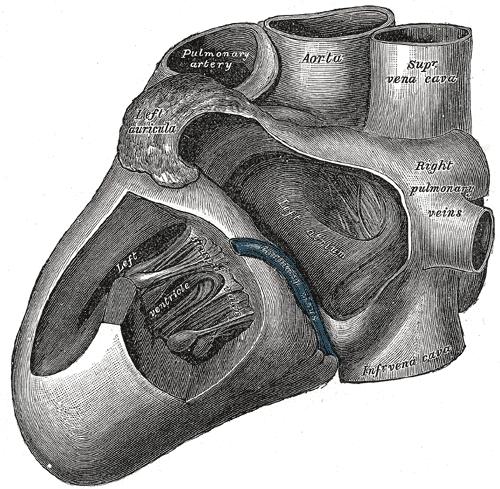 “Gray496” από Pngbot  διαθέσιμο ως κοινό κτήμα
8
Νεύρα καρδιάς
Αυτόνομο Νευρικό Σύστημα
Συμπαθητικό: Οι συμπαθητικοί κλάδοι προέρχονται από τα 3 πρώτα αυχενικά γάγγλια (ταχυκαρδία-ταχυσφυγμία)
Παρασυμπαθητικό: Οι παρασυμπαθητικοί κλάδοι προέρχονται από τα πνευμονογαστρικά ν. (βραδυκαρδία-βραδυσφυγμία)
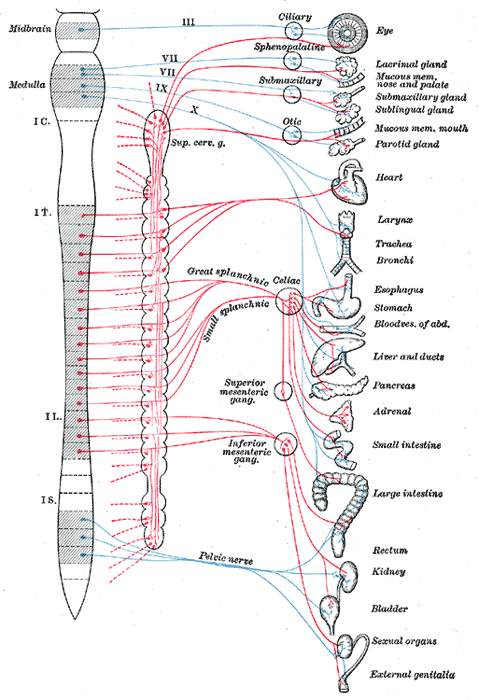 “Gray839” από Pngbot  διαθέσιμο ως κοινό κτήμα
9
4. Αγγεία της καρδιάς
Εκφύονται από την αρχή της αορτής
Δεξιά Στεφανιαίο Αρτηρία: Σχηματίζει την στεφανιαία αύλακα (χωρισμός κόλπων-κοιλιών) και καταλήγει στον οπίσθιο κατιόντα κλάδο που σχηματίζει την οπίσθια επιμήκη αύλακα της καρδιάς.
Αριστερά Στεφανιαία Αρτηρία: Χωρίζεται στον  πρόσθιο κατιόντα κλάδο που σχηματίζει την πρόσθια επιμήκη αύλακα και τον περισπώμενο κλάδο.
Φλέβες: Είναι 3 (μείζων, μέση και ελάσσων) ενώνονται και σχηματίζουν τον στεφανιαίο κόλπο που καταλήγει στο δεξιό κόλπο.
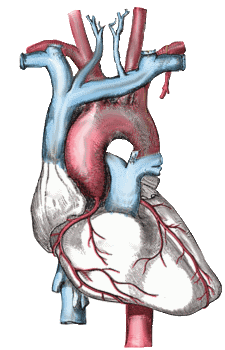 “Heart (vessels only)” από Mikael Häggström  διαθέσιμο ως κοινό κτήμα
10
5. Μεγάλη κυκλοφορία
Μεταφορά οξυγονωμένου αίματος στους ιστούς
Αριστερή Κοιλία
Αορτή
Αρτηρίες
Αρτηρίδια
Τριχοειδή
Φλεβίδια
Φλέβες
Άνω και Κάτω Κοίλη Φλέβα
Δεξιός Κόλπος
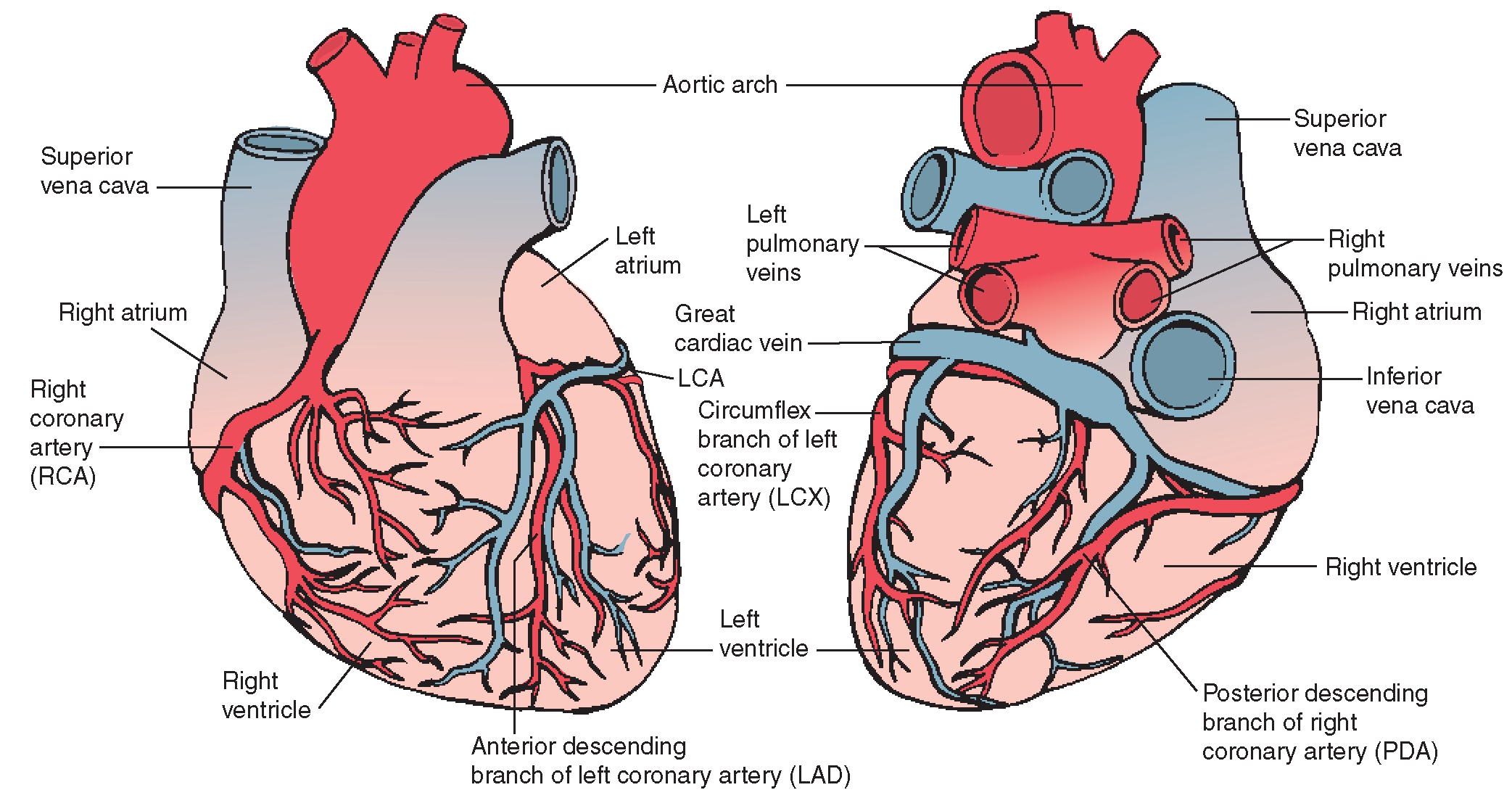 what-when-how.com
11
6. Μικρή ή πνευμονική κυκλοφορία
Οξυγόνωση του αίματος μέσω των πνευμόνων
Δεξιά Κοιλία
Πνευμονική Αρτηρία
Δεξιός Και Αριστερός Κλάδος Πνευμονικής Αρτ.
Αρτηρίδια
Τριχοειδή
Κυψελίδες




Ανταλλαγή Αέριων
Φλεβίδια
Φλέβες
Πνευμονικές Φλέβες
Αριστερός Κόλπος
12
Τέλος Ενότητας
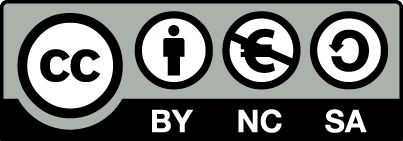 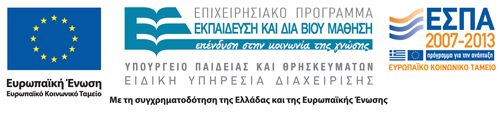 Σημειώματα
Σημείωμα Αναφοράς
Copyright Τεχνολογικό Εκπαιδευτικό Ίδρυμα Αθήνας, Φραγκίσκη Αναγνωστοπούλου Ανθούλη 2014. Φραγκίσκη Αναγνωστοπούλου Ανθούλη. «Ανατομική (Θ). Ενότητα 5: Καρδιά - Αγγεία». Έκδοση: 1.0. Αθήνα 2014. Διαθέσιμο από τη δικτυακή διεύθυνση: ocp.teiath.gr.
15
Σημείωμα Αδειοδότησης
Το παρόν υλικό διατίθεται με τους όρους της άδειας χρήσης Creative Commons Αναφορά, Μη Εμπορική Χρήση Παρόμοια Διανομή 4.0 [1] ή μεταγενέστερη, Διεθνής Έκδοση.   Εξαιρούνται τα αυτοτελή έργα τρίτων π.χ. φωτογραφίες, διαγράμματα κ.λ.π., τα οποία εμπεριέχονται σε αυτό. Οι όροι χρήσης των έργων τρίτων επεξηγούνται στη διαφάνεια  «Επεξήγηση όρων χρήσης έργων τρίτων». 
Τα έργα για τα οποία έχει ζητηθεί άδεια  αναφέρονται στο «Σημείωμα  Χρήσης Έργων Τρίτων».
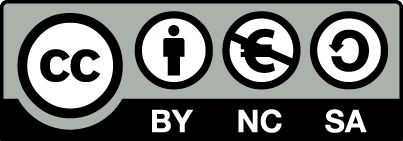 [1] http://creativecommons.org/licenses/by-nc-sa/4.0/ 
Ως Μη Εμπορική ορίζεται η χρήση:
που δεν περιλαμβάνει άμεσο ή έμμεσο οικονομικό όφελος από την χρήση του έργου, για το διανομέα του έργου και αδειοδόχο
που δεν περιλαμβάνει οικονομική συναλλαγή ως προϋπόθεση για τη χρήση ή πρόσβαση στο έργο
που δεν προσπορίζει στο διανομέα του έργου και αδειοδόχο έμμεσο οικονομικό όφελος (π.χ. διαφημίσεις) από την προβολή του έργου σε διαδικτυακό τόπο
Ο δικαιούχος μπορεί να παρέχει στον αδειοδόχο ξεχωριστή άδεια να χρησιμοποιεί το έργο για εμπορική χρήση, εφόσον αυτό του ζητηθεί.
16
Επεξήγηση όρων χρήσης έργων τρίτων
Δεν επιτρέπεται η επαναχρησιμοποίηση του έργου, παρά μόνο εάν ζητηθεί εκ νέου άδεια από το δημιουργό.
©
διαθέσιμο με άδεια CC-BY
Επιτρέπεται η επαναχρησιμοποίηση του έργου και η δημιουργία παραγώγων αυτού με απλή αναφορά του δημιουργού.
διαθέσιμο με άδεια CC-BY-SA
Επιτρέπεται η επαναχρησιμοποίηση του έργου με αναφορά του δημιουργού, και διάθεση του έργου ή του παράγωγου αυτού με την ίδια άδεια.
διαθέσιμο με άδεια CC-BY-ND
Επιτρέπεται η επαναχρησιμοποίηση του έργου με αναφορά του δημιουργού. 
Δεν επιτρέπεται η δημιουργία παραγώγων του έργου.
διαθέσιμο με άδεια CC-BY-NC
Επιτρέπεται η επαναχρησιμοποίηση του έργου με αναφορά του δημιουργού. 
Δεν επιτρέπεται η εμπορική χρήση του έργου.
Επιτρέπεται η επαναχρησιμοποίηση του έργου με αναφορά του δημιουργού.
και διάθεση του έργου ή του παράγωγου αυτού με την ίδια άδεια
Δεν επιτρέπεται η εμπορική χρήση του έργου.
διαθέσιμο με άδεια CC-BY-NC-SA
διαθέσιμο με άδεια CC-BY-NC-ND
Επιτρέπεται η επαναχρησιμοποίηση του έργου με αναφορά του δημιουργού.
Δεν επιτρέπεται η εμπορική χρήση του έργου και η δημιουργία παραγώγων του.
διαθέσιμο με άδεια 
CC0 Public Domain
Επιτρέπεται η επαναχρησιμοποίηση του έργου, η δημιουργία παραγώγων αυτού και η εμπορική του χρήση, χωρίς αναφορά του δημιουργού.
Επιτρέπεται η επαναχρησιμοποίηση του έργου, η δημιουργία παραγώγων αυτού και η εμπορική του χρήση, χωρίς αναφορά του δημιουργού.
διαθέσιμο ως κοινό κτήμα
χωρίς σήμανση
Συνήθως δεν επιτρέπεται η επαναχρησιμοποίηση του έργου.
17
Διατήρηση Σημειωμάτων
Οποιαδήποτε αναπαραγωγή ή διασκευή του υλικού θα πρέπει να συμπεριλαμβάνει:
το Σημείωμα Αναφοράς
το Σημείωμα Αδειοδότησης
τη δήλωση Διατήρησης Σημειωμάτων
το Σημείωμα Χρήσης Έργων Τρίτων (εφόσον υπάρχει)
μαζί με τους συνοδευόμενους υπερσυνδέσμους.
18
Χρηματοδότηση
Το παρόν εκπαιδευτικό υλικό έχει αναπτυχθεί στo πλαίσιo του εκπαιδευτικού έργου του διδάσκοντα.
Το έργο «Ανοικτά Ακαδημαϊκά Μαθήματα στο ΤΕΙ Αθήνας» έχει χρηματοδοτήσει μόνο την αναδιαμόρφωση του εκπαιδευτικού υλικού. 
Το έργο υλοποιείται στο πλαίσιο του Επιχειρησιακού Προγράμματος «Εκπαίδευση και Δια Βίου Μάθηση» και συγχρηματοδοτείται από την Ευρωπαϊκή Ένωση (Ευρωπαϊκό Κοινωνικό Ταμείο) και από εθνικούς πόρους.
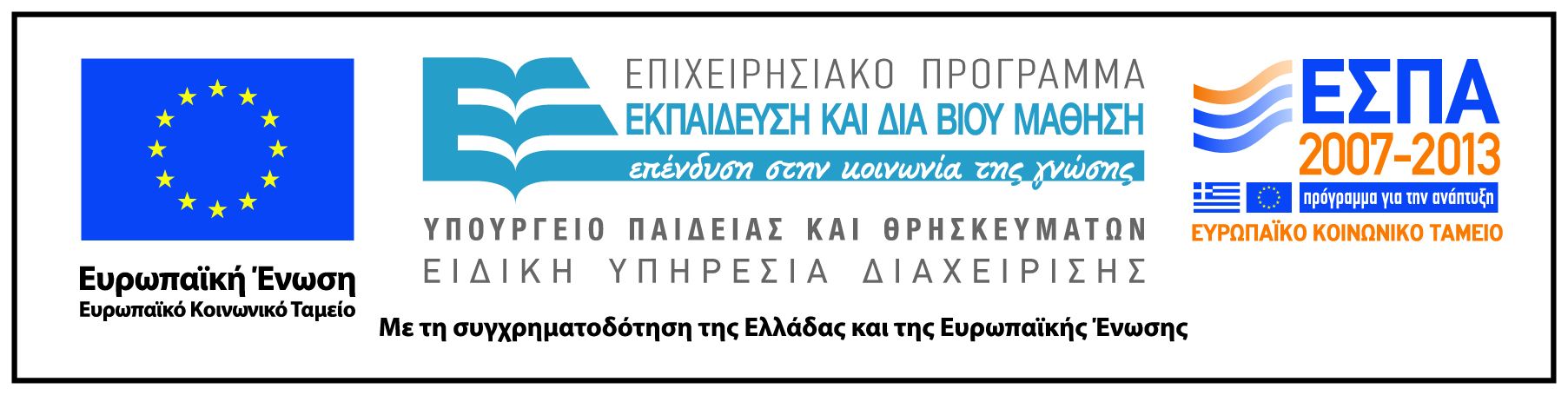 19